Wisdom Wednesday
Module 5
Week commencing  20th April 2020
Value -  Generosity
Read the article.  Discuss or think about the importance of generosity within this article.  How could you be generous to a neighbour/a friend/a charity?
www.telegraph.co.uk/news/2020/04/15/second-world-war-veteran-thanks-generous-public-raising-75million/
Week commencing 27th April 2020 How should parents react when children ask about gender roles?
Value – Courage


https://www.telegraph.co.uk/women/life/angelina-jolies-daughter-wants-to-be-called-john-how-should-parents-react/

Read and discuss/think about the article from The Telegraph.  Discuss/think about the implications of allowing/not allowing children to identify with their gender.
[Speaker Notes: Read and discuss the article from The Telegraph.  Discuss implications of allowing/not allowing children to identify with their gender.]
Week commencing  4th May 2020Economic issues related to the coronavirus
Value - Curiosity

Https://www.cnbc.com/2020/03/12/coronavirus-impact-on-global-economy-financial-markets-in-6-charts.html


Discuss/think about the global impact that is happening/has happened. Date of article 12/03/20
Will we overcome this?  How will we overcome this?
How has this developed?  Find an article to see what has happened to our economic market and compare.
[Speaker Notes: Discuss the global impact that is happening/has happened. Date of article 12/03/20
Will we overcome this?  How will we overcome this?]
Week commencing 11th May 2020
Value - Wisdom
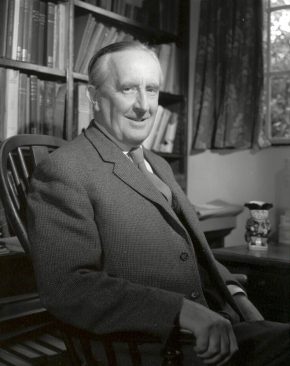 “It's a dangerous business, Frodo, going out your door. You step onto the road, and if you don't keep your feet, there's no knowing where you might be swept off to.”― J.R.R. Tolkien, The Lord of the Rings
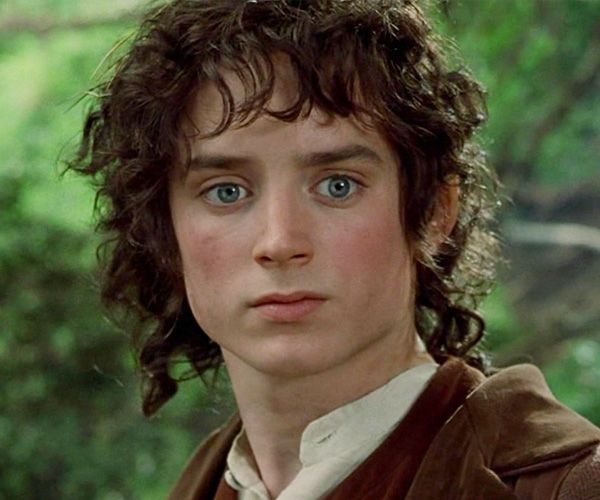 Discuss/think about the importance of exploring and venturing out of our comfort zone to someone at home.
[Speaker Notes: Discuss the importance of exploring and venturing out of our comfort zone.  Link this to furthering our understanding, knowledge and wisdom]
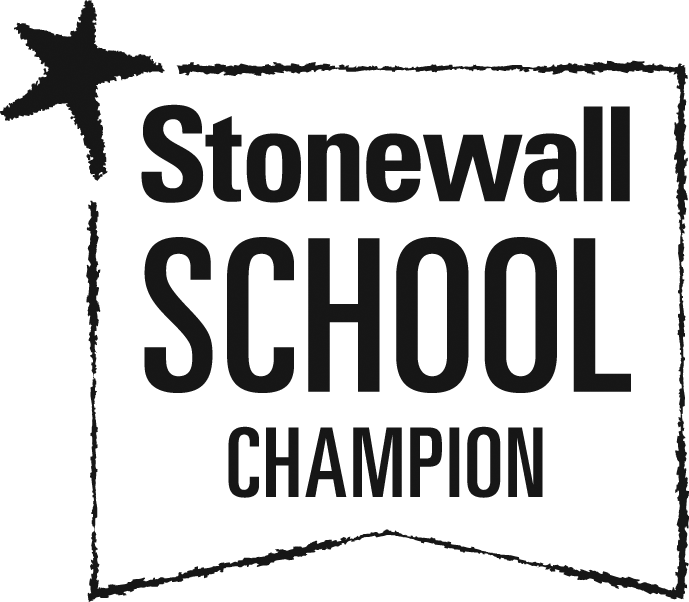 Week commencing 18th May 2020
Value: Passion
Stonewall’s Young Campaigner of the Year 2019 Ben Saunders discusses the importance of LGBT-inclusive education.

Discuss/think about Ben’s article: https://www.stonewall.org.uk/about-us/news/our-young-campaigner-year-importance-lgbt-inclusive-education

What has changed with LGBT inclusion in education?

Why is it important that these changes have and are taking place?
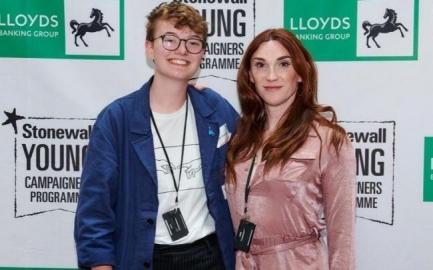 [Speaker Notes: Discuss the importance of LGBT-inclusive education and how this young campaigner demonstrates his passion. Any questions about LGBT inclusion or issues, Young Stonewall has a great website for young people: https://www.youngstonewall.org.uk/]